Ch. 5: Requirements and User Stories
Copyright 2013-2014 Robert W. Hasker
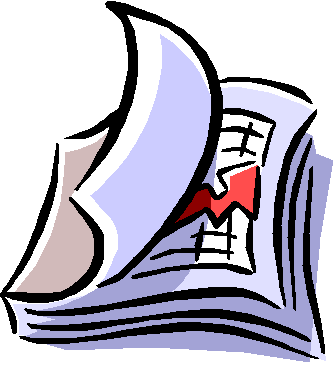 Traditional Requirements-based Development
Requirements are the basis for an implementation, and must be known up-frontcompletely and in detail
Traditional “business analysts” may spend months developing a details list of written requirements
Engineers do not see this document until they begin development
Requirements form a contract:
Conformance to the requirements is a primary goal
Deviations from requirements are not permitted!
Changes to requirements during development is extremely expensive!
Traditional: Conformance
What if we find errors later (during validation)?
Either an error in the contract or implementation.
Either way, changes are cost money and time
In practice, a large percentage of project failures trace to errors in requirements that were not caught early.

In Scrum, development is iterative. Requirements are fleshed out as we go. This mitigates cost overrun issues.
Requirements in Scrum are usually written as User Stories
The User Story template:
As a user_role, I want to goal so that benefit.
Light-weight requirement: focused on asking client for details rather than writing a contract.
Agile manifesto: collaboration over contracts

In Scrum, details of requirements are not usually fully-known up-front; they are negotiated through conversations in a just-in-time fashion.
Elements of stories
As a user_role, I want to goal so that benefit.
Example: As a customer, I want the ATM to show my account balance so that I know how much cash I can withdraw.
user_role: how a specific user interacts with system
Same systems might have multiple roles:
Customer
Teller
ATM administrator
goal: what user wants to achieve
benefit: optional,  but sometimes critical to understanding story value
How long/big should these stories be?
What are the conditions of satisfaction (Acceptance Criteria)?
A matter of scale
Stories can be very detailed:
As a student, I want to see the total number of credits for the courses which I have added to my schedule so I can limit my workload.
Stories can be very broad – these are called epics.
As a student, I want to the registration system to give me the best schedule possible so that I have more free time.
As a cyclist, I want to be able to view my ride in terms of data gathered by my GPS device, so that I can monitor and improve my fitness.
Do epics make for good user stories?
Why not have lots of detailed stories? Why have epics?
How do epics and stories interact w/ the PB?
[Speaker Notes: Why not all one or the other:]
Size hierarchy
The “three C’s”
Card, Conversation, Confirmation
Conditions of Satisfaction
(Acceptance Criteria)
Condition 1
Condition 2
Condition 3
A good user story ALWAYS has clearAcceptance Criteria that are testable!
Good stories should be:
What do these qualities mean?
Why do we want them?
*Independent? Really?
How would we “test” stories?
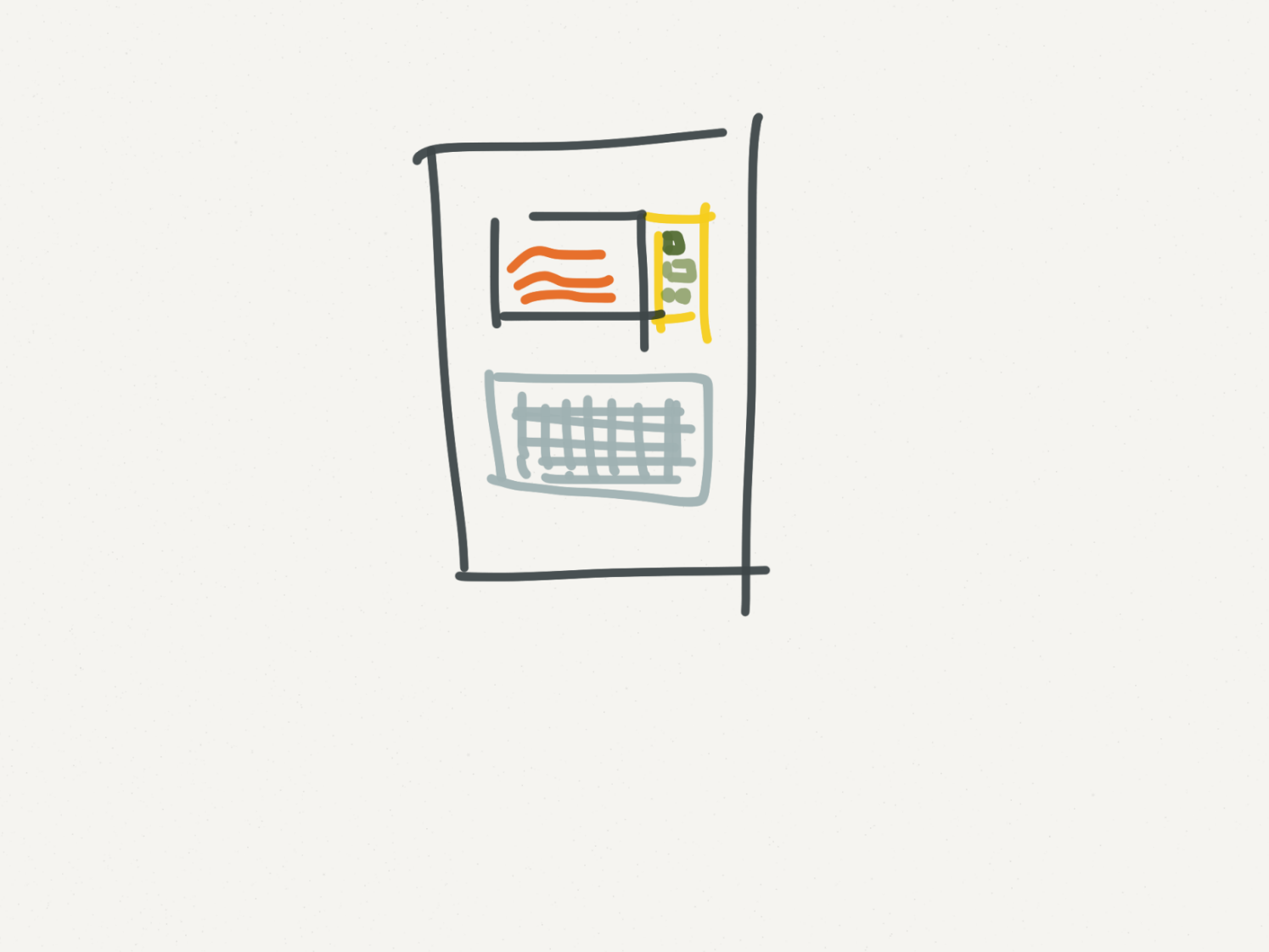 One solution: 
     “Wizard of Oz” testing
How would we “test” stories?
Best practices: integrate unit testing throughout product cycle
So how to test a story?
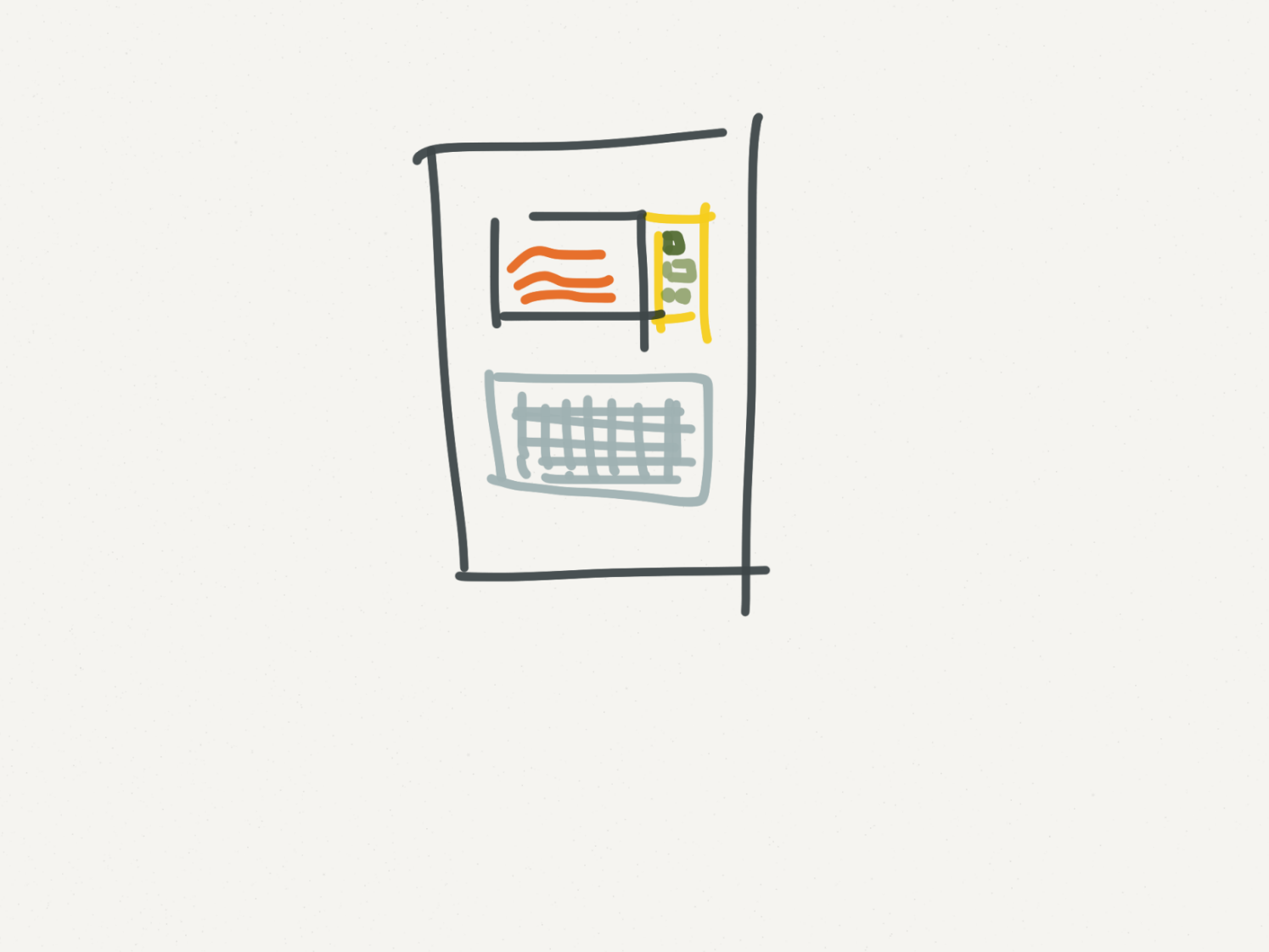 Nonfunctional requirements
Definitions:
A property of the system, not a specific operation
“Intuitive”; “Easy to use”; “Fast”; “Simple”
Cross/cutting concerns/needs which apply to many user stories.
Safety, security, performance, robustness
Learnability, natural  language support
Traditional concern: hard to test
Knowledge-acquisition stories
Prototype/spike/experiment/proof of concept
Example: evaluate alternative designs
Key: obtaining information needed to move ahead
Why shouldn’t these be allowed?
Be suspicious of anything not delivering value
Why should they be allowed?
Important principle: fail fast
Internal Improvements &Defects
These PBIs are usually NOT written in the form of user stories 
Defect forced as a story: “As a user, I want the system to show me the *correct* list of available courses”
Better way to enter a defect: “The system does not show the correct list of available courses”
Internal Improvement: “The current scheduling algorithm is O(n**2) and needs to be replaced with the new O(log n) algorithm”
Justification for Internal Improvements may be required by the Product Owner!
Summary
Collaboration over contracts
Scrum User Stories
Basic form
	As a user_role, I want to goal so that benefit.
Should be accompanied by Acceptance Criteria for testability
 Non-functional requirements, knowledge acquisition are harder to test
Defects and Internal/Technical Improvements are usually NOT written in the basic form
But need to be testable